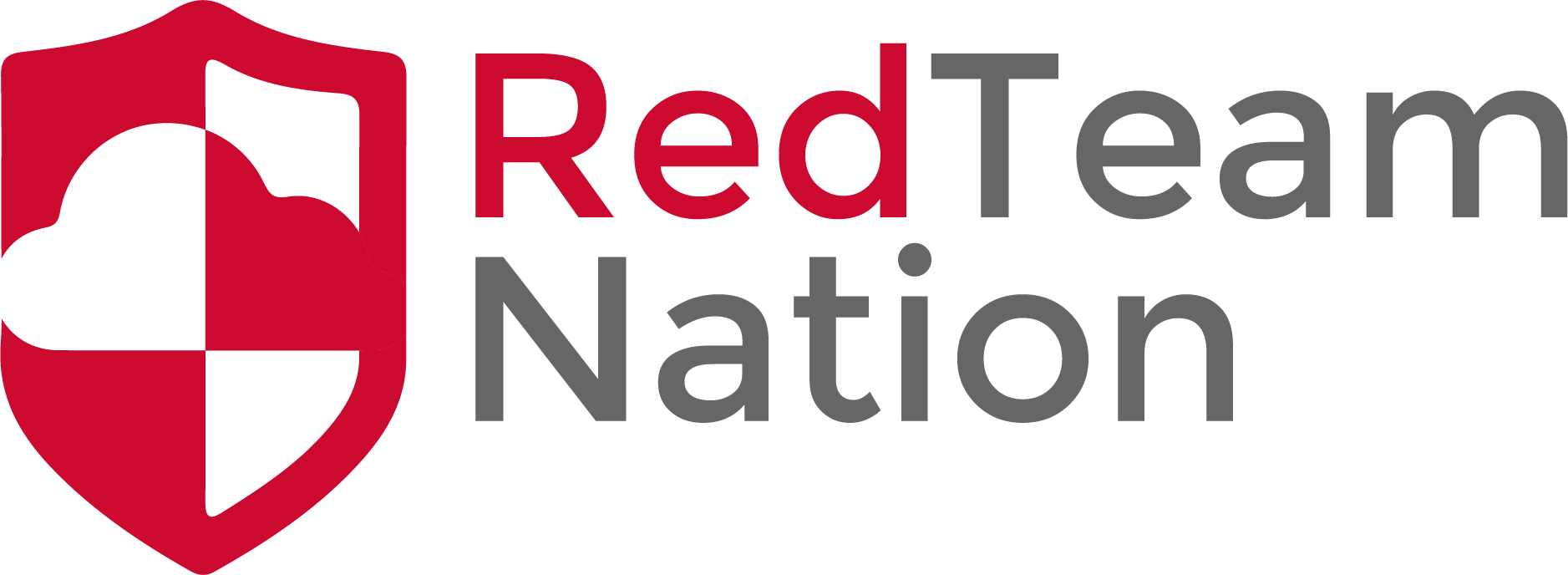 ASLR
CEO/Lead Instructor: Brandon Dennis, OSCP
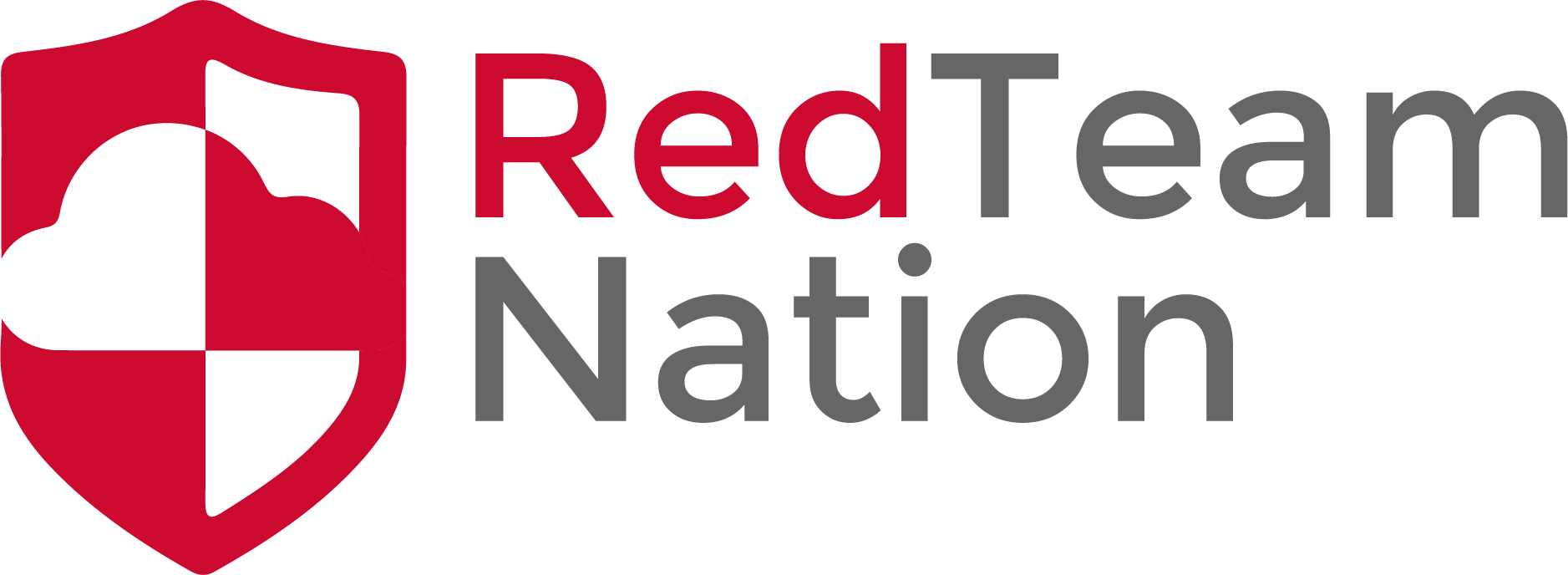 What is ASLR?
Address Space Layout Randomization
This will randomize the offset of core applications to they are not located in the same spot in memory every time
This includes the stack, heap and shared library's 
With ASLR a reboot will reset the offsets to a different one each time
This is done to prevent exploits
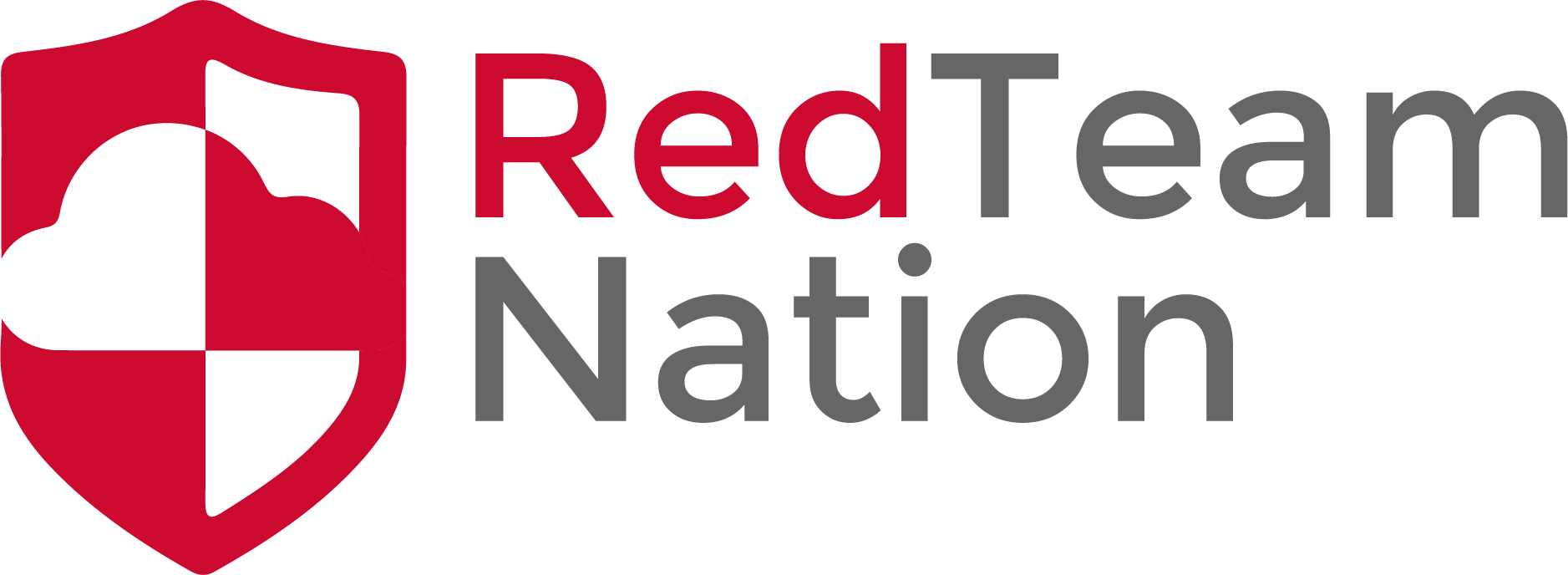 Why is this Important?
When building exploits or even running a prebuilt one you should understand this may be in place
If an exploit works once then after a reboot stops working this may be the issue
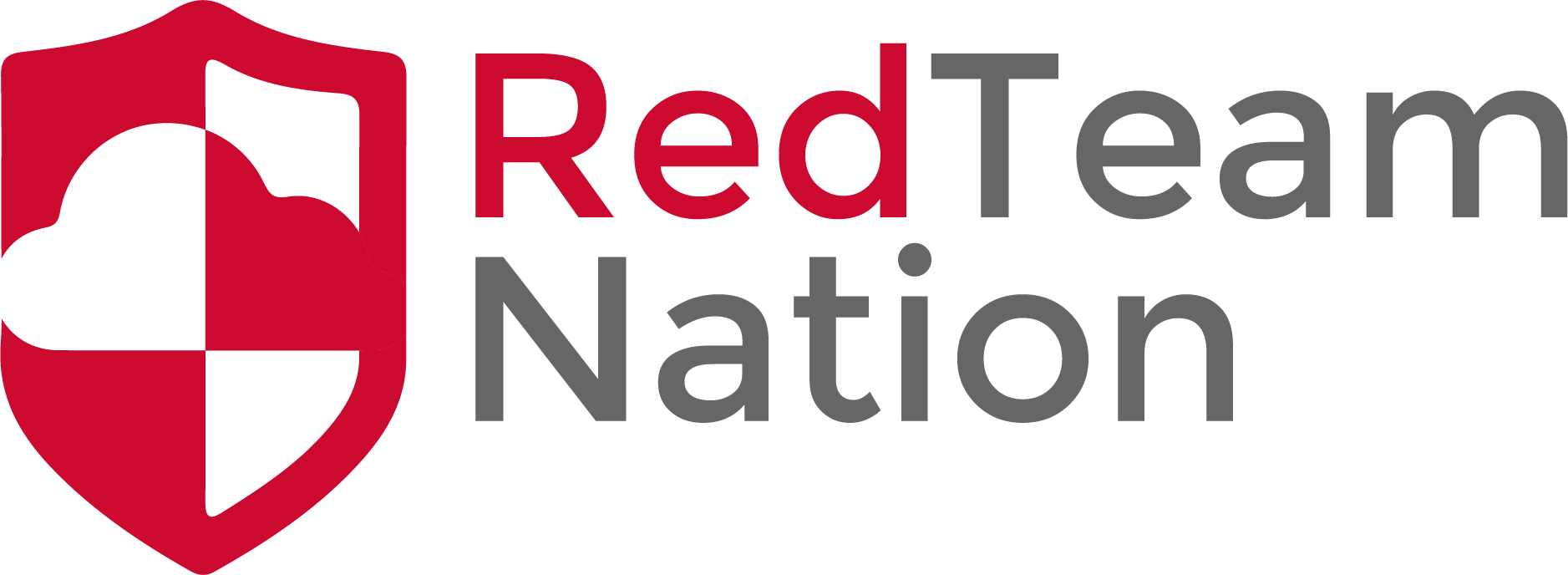 Can this be bypassed?
Yea it can!
ROP Chains
Partial EIP Overwrite
Abusing non-ASLR libraries
Single bit overwrite